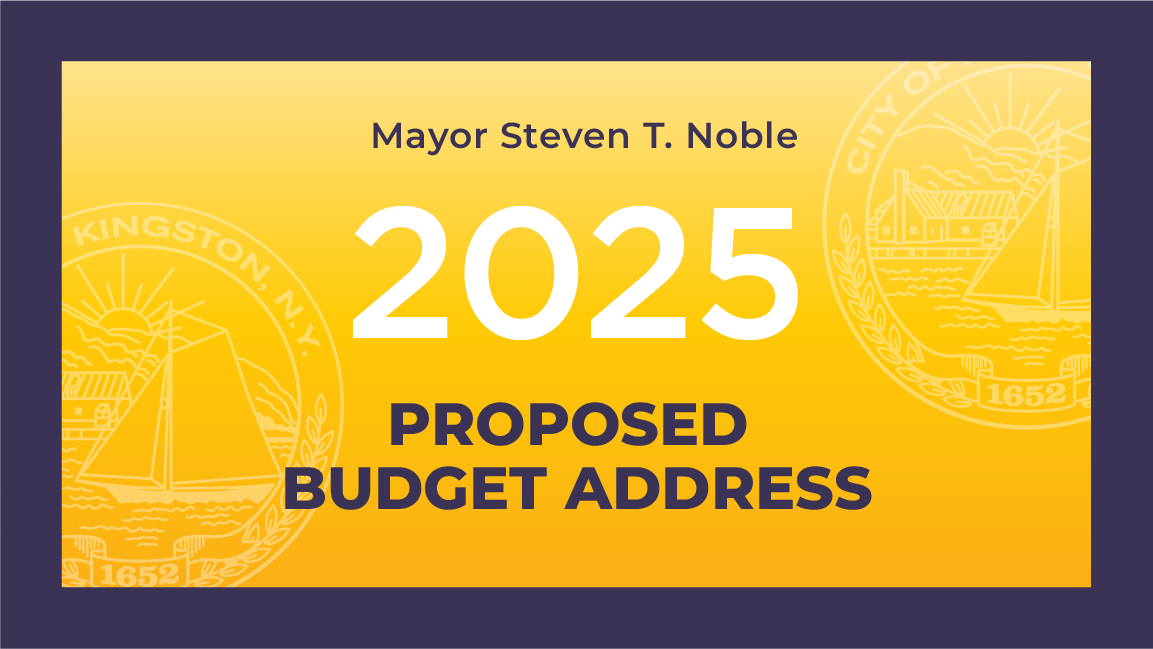 A LOOK BACK AT 2024
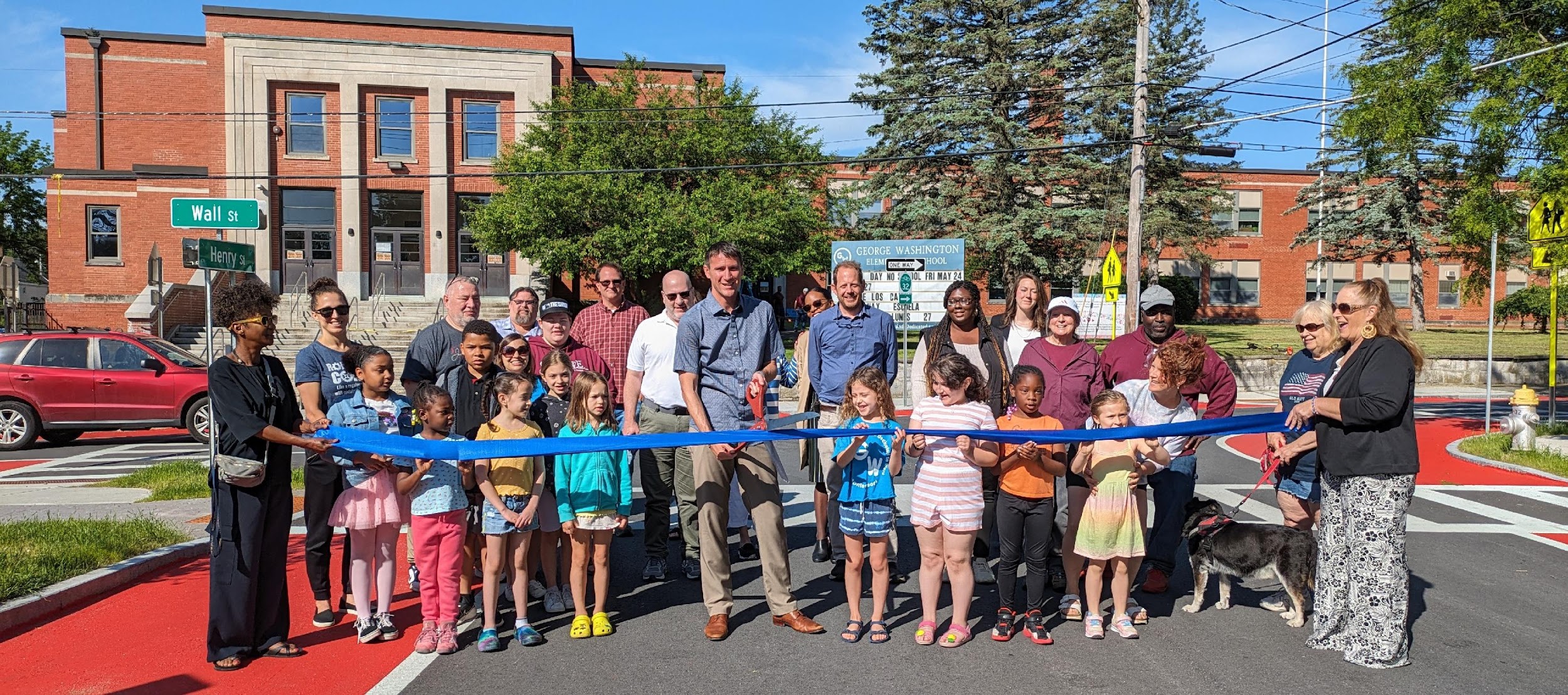 MAJOR PROJECTS:
- Dietz Stadium renovation- Henry Street streetscape- Clinton Ave improvements  - Post Office Park - 20 roads paved
2024 Initiatives:
- Passed Housing Legislation- Acquired 25 Field Court  - Prop. 200-unit development- 70-acres for parkland preservation- Business Park housing study
Fiscal Health is Strong
FISCAL STRESS SCORE
3.3%
Bond Rating at  AA-/Stable
BUDGET OVERVIEW
- Zero Layoffs
- Low Fiscal Stress Score: 3.3%
- Investment in City staff
- Total Proposed Budget $59,846,212
- Tax Levy increase of 8.9%
- Tax Rates still below 2016 numbers
TAX RATES
Homestead
2016      	2025
$10.16		$9.87
TAX RATES
Non-homestead
2016      	2025
$18.31		$15.10
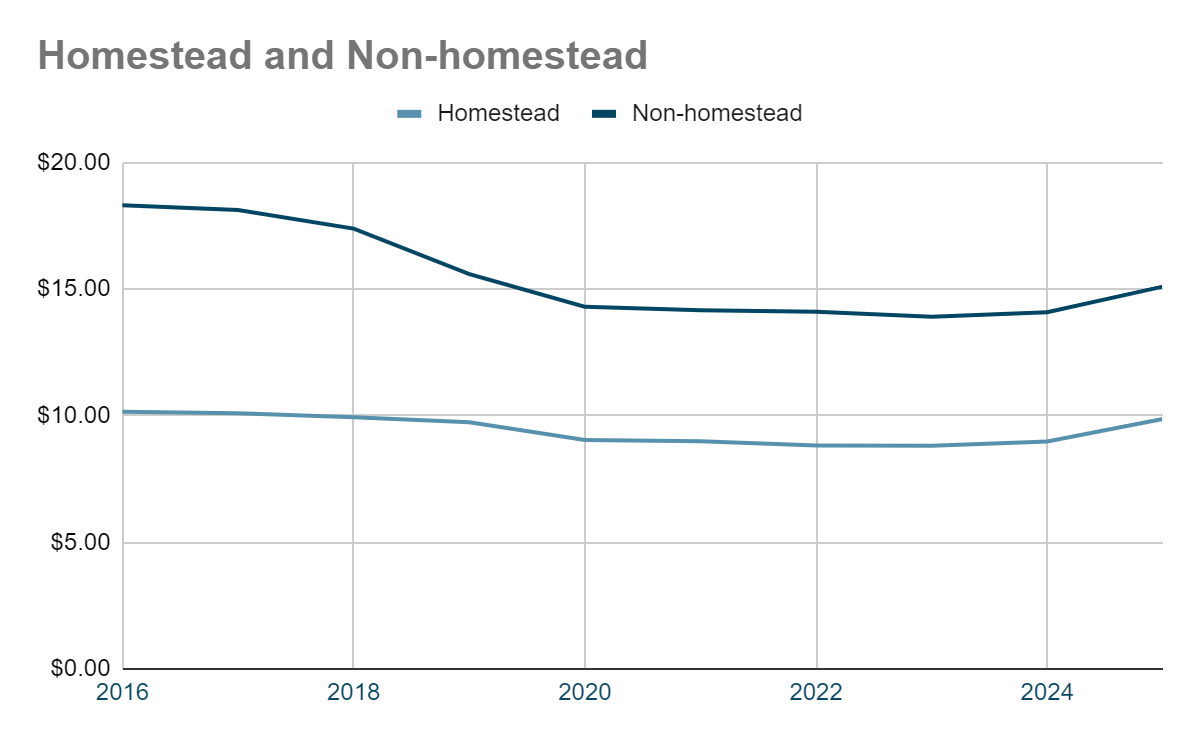 Tax Rates Declined for 7 Consecutive Years
City Tax Rates per $1,000
2016
2017
2018
2019
H: $10.16
NH: $18.31
H: $10.10
NH: $18.13
2025
2020
H: $9.94
NH: $17.39
2021
H: $9.74
NH: $15.59
2022
H: $9.87
NH: $15.10
2024
H: $9.04
NH: $14.30
2023
H: $8.99
NH: $14.17
H: $8.98
NH: $14.09
H: $8.82
NH: $14.11
H: $8.81
NH: $13.91
H = Homestead
NH = Non-Homestead
[Speaker Notes: **NEED SPACING TWEAKS]
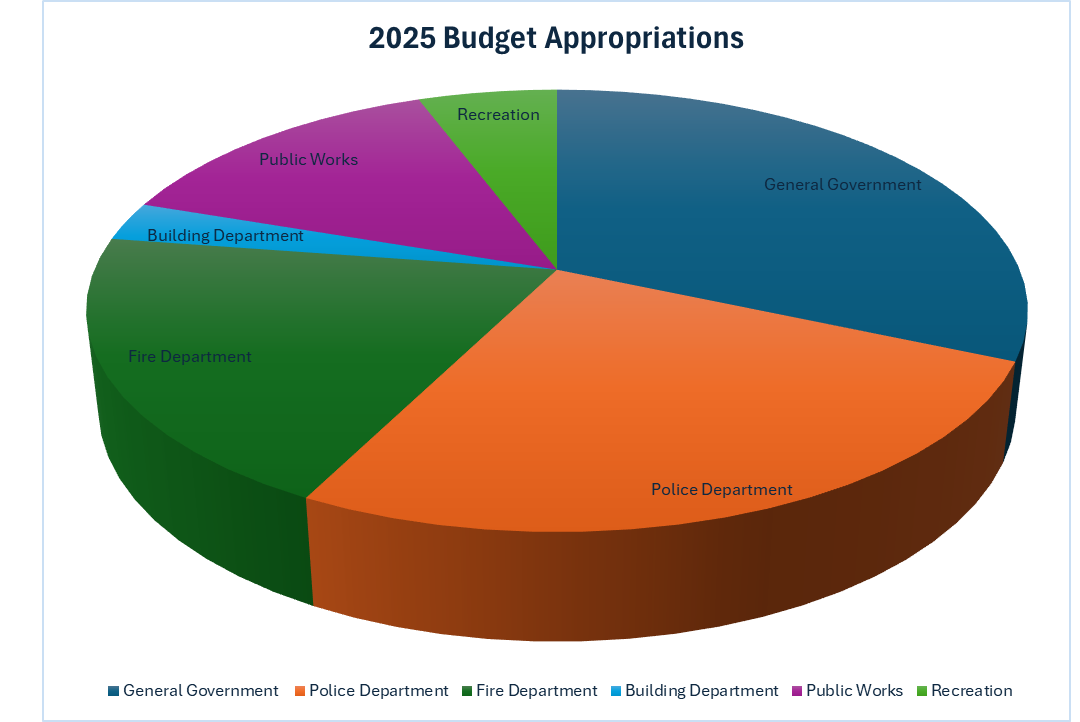 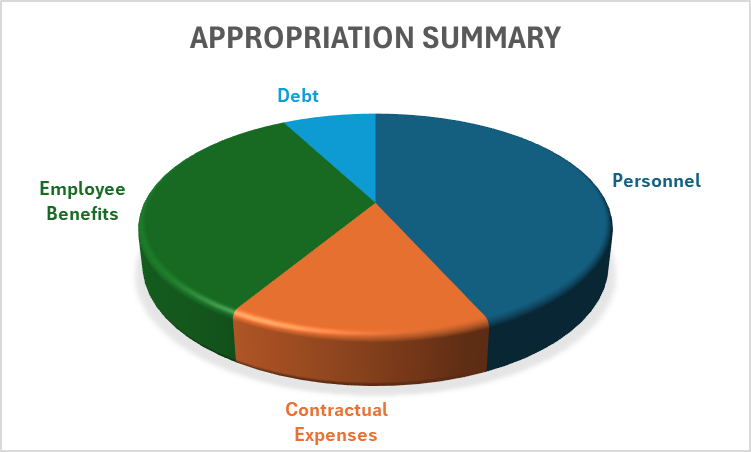 2025 Budget Drivers

Tax Levy Growth in 2025
Kingston Fire Department takes over City of Kingston’s
PARAMEDIC SERVICE
SINCE JANUARY 1, 2024:
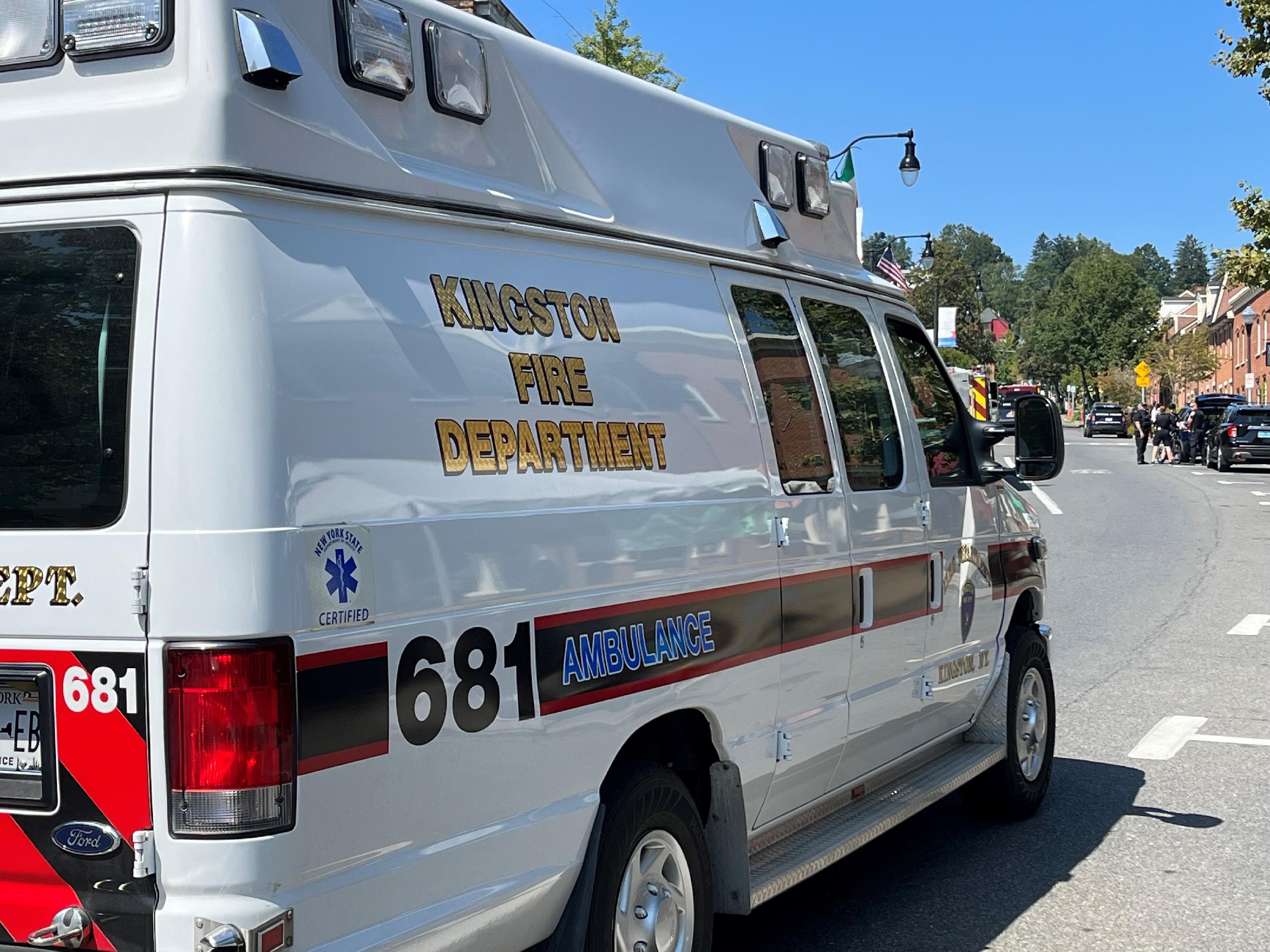 - Over 4,000 calls for service answered
- Lives saved 
- Mobile Mental Health diverted 175 from hospital care
[Speaker Notes: Asked Chief Rea for stats]
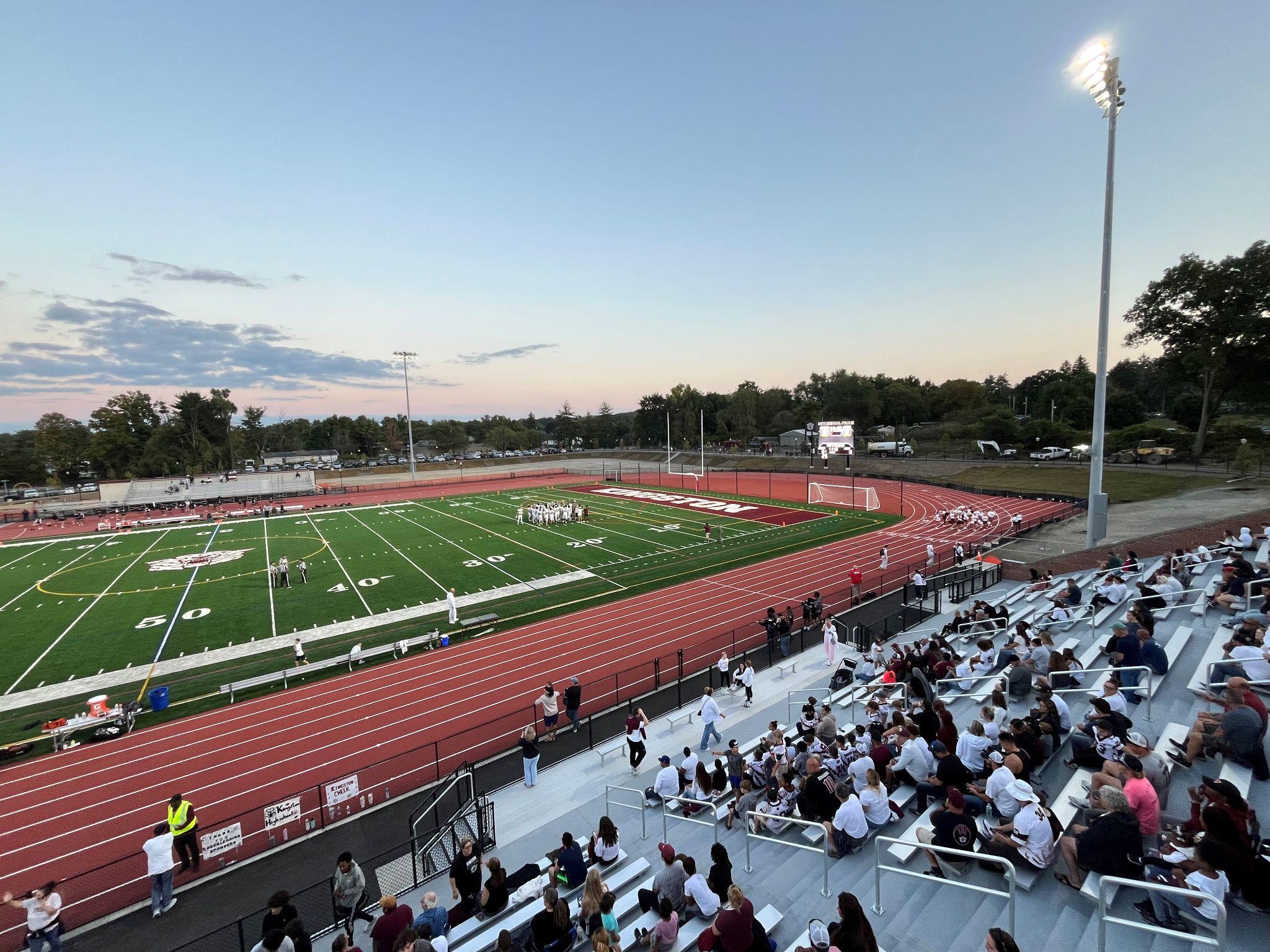 DIETZ STADIUM RENOVATION PROJECT Approx. $1M/year for 15 years
Know your material in advance
Anticipate common questions
Rehearse your responses
Stay calm
Actively listen
Pause and reflect
Maintain eye contact
City of Kingston
Liability/
PropertyInsurance Rate Increases
INVESTMENT IN 
CITY STAFF
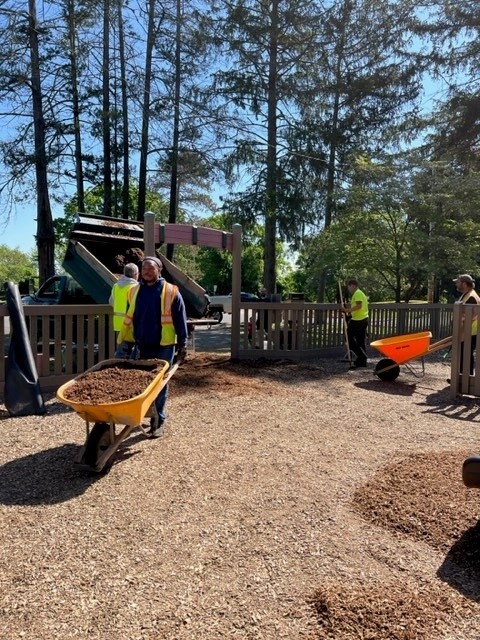 - Union contracts
- Pay increases
- Added 20+ positions over 10 years 
- Retain quality workforce
- Zero layoffs
CITY OF KINGSTON STAFF/EMPLOYEERAISES + BENEFIT INCREASES
Investing in staff = improved services
Equipment and Capital in 2025
Equipment
KPD patrol vehicles 
Parks maintenance equipment 
DPW Dump Trucks
WWTP equipment
KFD turnout gear
… and more
TRAFFIC CALMING EQUIPMENT
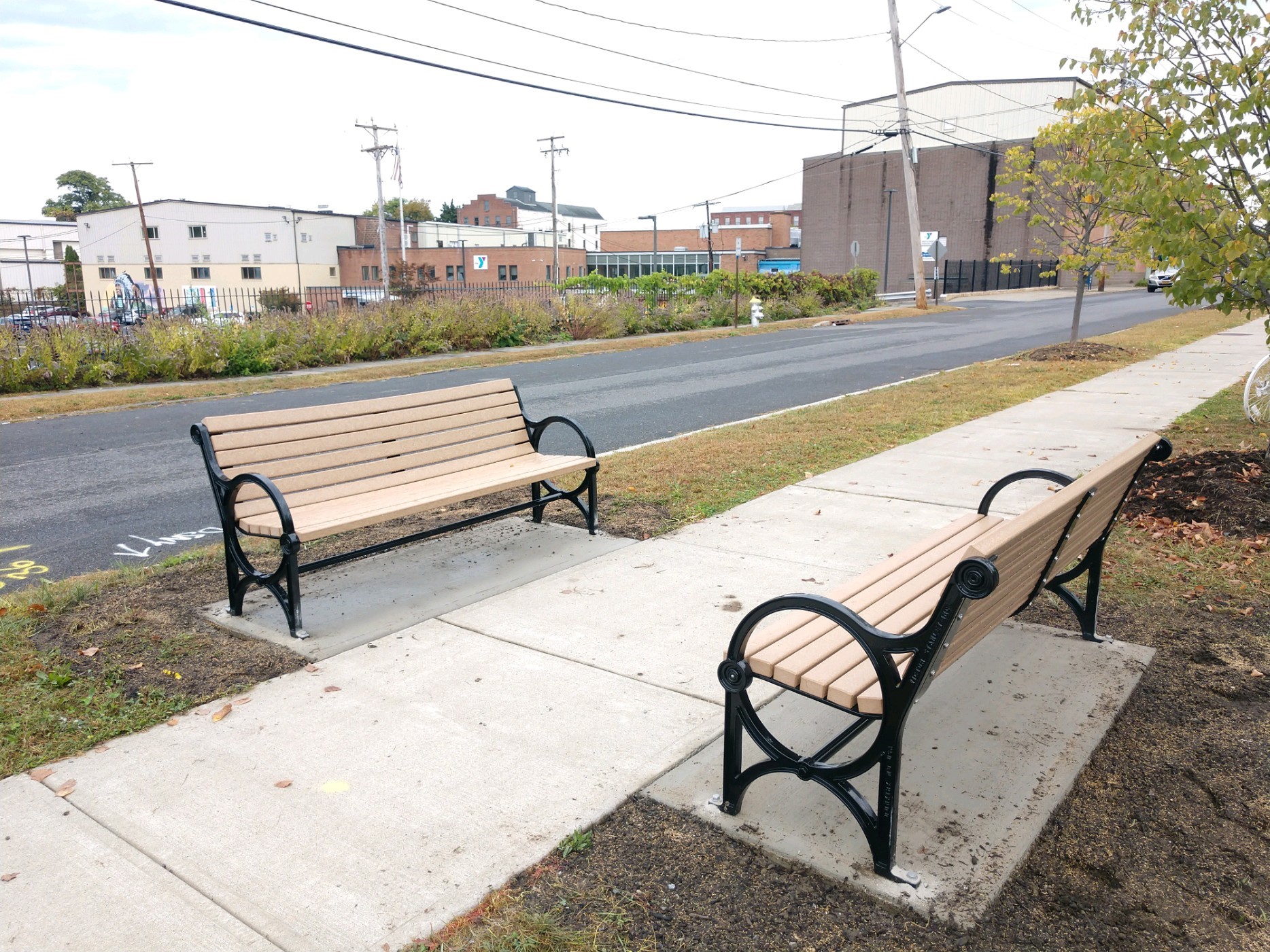 SIDEWALK IMPROVEMENTPLAN
Development
2025 Projects:
- Multiple sewer repairs - Major solar projects- Wayfinding signage city-wide
- Intersection Upgrades 
- Shade tree planting
Downtown Revitalization
Kingston Point Park/Beach upgrades and Kayak Dock
Rondout Center Improvement 
Housing/mixed-use project
Waterfront grants totaling $28.5 million
GRANTS PORTFOLIO
$91 MILLION
THANK YOUFOR JOINING!
Please visit www.kingston-ny.gov/budget2025
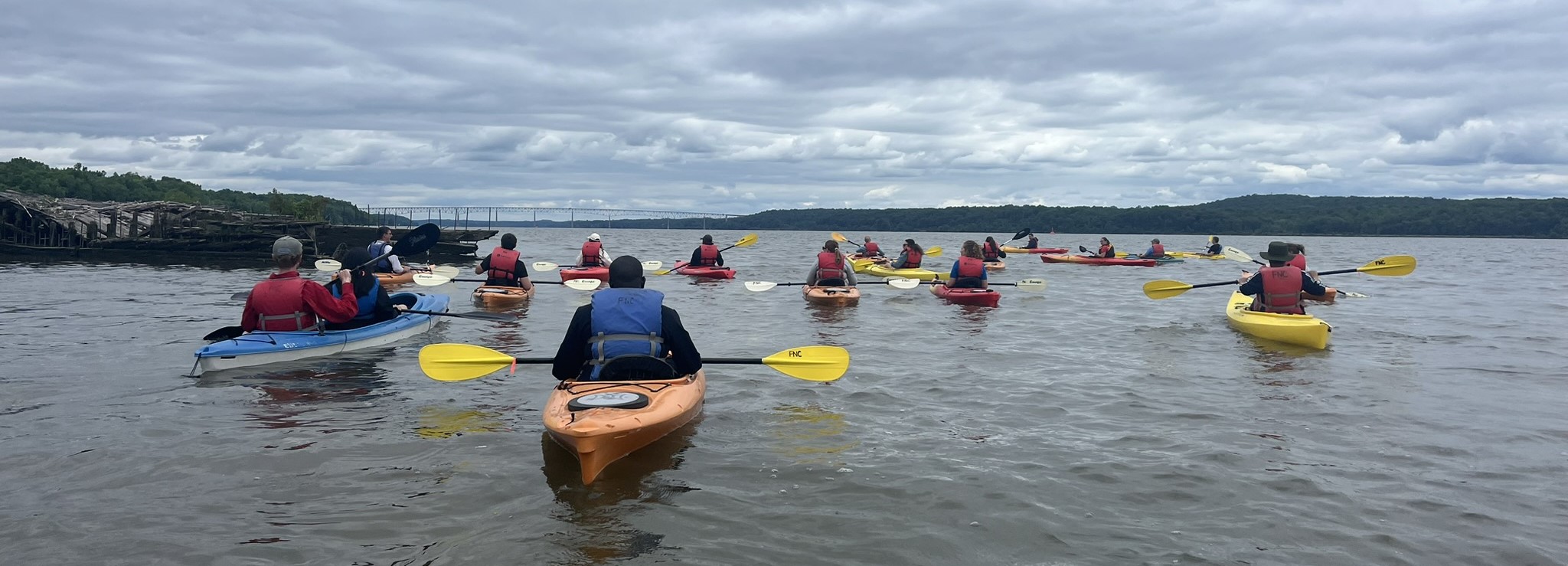